Syllabus. Typical mistakes
Elena Semerikova
PLAN
Unclear grading and assessment
Determined Attendance/Withdrawal Policy
Ignoring course schedule and calendar
Using English
[Speaker Notes: I will focus on some aspects where we can]
UNCLEAR Grading and Assessment
Offer a complete assignment list
we want them to learn, not argue with us about the difference between 10 and 9
How many points do they need — or what is the percentage cutoff — for 10, 9, etc.?
Make it clear. Students do care!

What are your grading policies?
How clear is your grading policy?
Do you face any problems in grading?
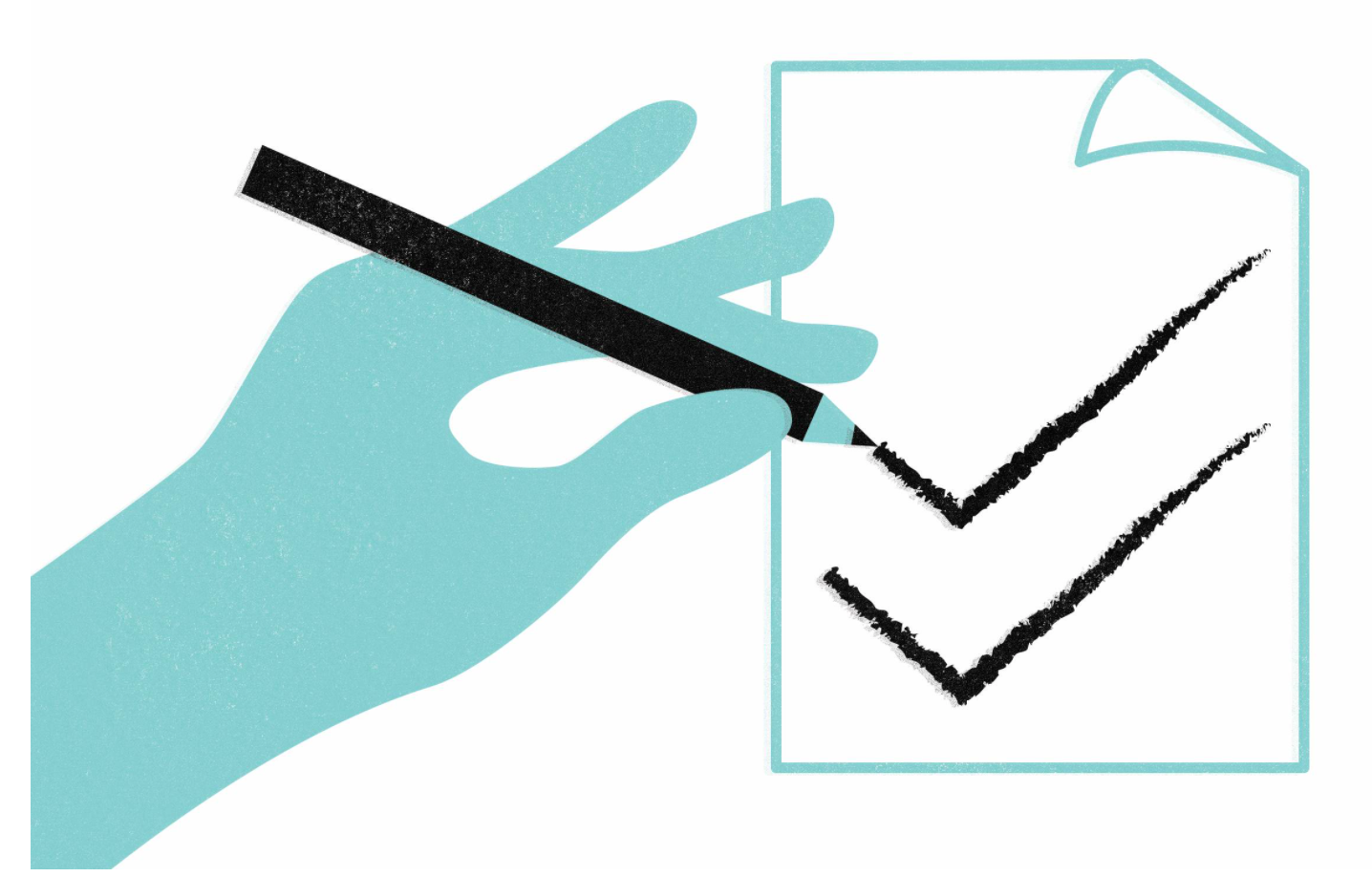 [Speaker Notes: Why do we specify all the grading schemes?
 - we want them to learn, not argue with us about the difference between a B-plus and an A]
UNCLEAR Grading and Assessment
Exceptions and distinct features.
Late submission, extra credit, participation points, rewrites
Frequency and distribution of assessments.

it’s important to ensure that students have some opportunities early in the course to receive both qualitative and quantitative (graded) feedback
make sure the workload and the pace are appropriate for the type of course and the level of students
[Speaker Notes: The assessment should not be too late (to get the feedback) and  too early
Make sure the frequency is appropriate for the type of course]
UNCLEAR Grading and Assessment
[Speaker Notes: In order to make it trasparent]
UNCLEAR Grading and Assessment
Clearly state what assessments you will use 

• Exams 
• Quizzes• Labs• Homework• Research Papers• Oral Presentations 
• Participation Points
Determined Attendance/Withdrawal Policy
Please clearly state your attendance policies. 
NB! What you write is what have to do!
If a policy is written as “students WILL be withdrawn after missing x classes” then you must withdraw the student who misses x classes, no matter how valid the reason for the absence. 

How would you correct the sentence?
[Speaker Notes: It is important how we formulate!
Be more tricky! What]
Determined Attendance/Withdrawal Policy
Please clearly state your attendance policies. 

If a policy is written as “students WILL be withdrawn after missing x classes” then you must withdraw the student who misses x classes, no matter how valid the reason for the absence. 

How would you correct the sentence?

A better language would be “The instructor reserves the right to withdraw.....”
Ignoring Course Schedule and Calendar
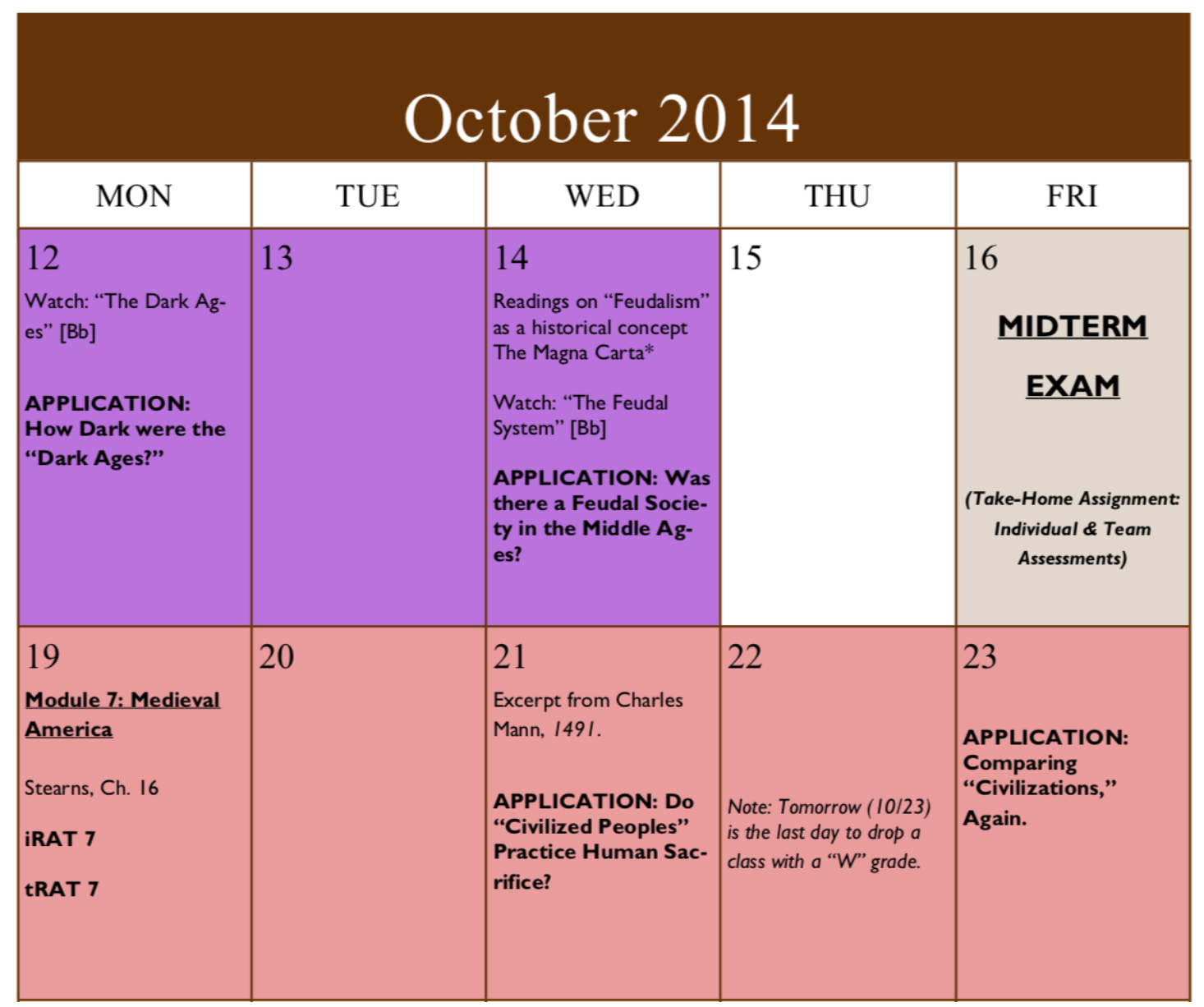 Topics or unit descriptions.  
Present your course organization
   visually using calendar

Due dates for all assignments.
Any exceptions to the routine schedule. 
Important campus dates and deadlines. 

A clearly formatted and easy-to-read course schedule is a crucial part of your syllabus.
Using english. Inconsistency
Competence Indicators: 
Explain the definition of measurement, quantities, and units
Identify physics quantities in daily life
Grouping the basic quantities and derived quantities
Using the International System units in measurement
Convert the units of length, mass, time, and volume
[Speaker Notes: Last but not least we write it in english!]
Using english. Inconsistency
Competence Indicators 
To mention some state of matter
To mention the properties of particles composing solid, liquid, and gas
To differ the cohesion and adhesion based on investigation/ experiment
Definition of capillarity
Relating capillarity phenomena in daily life
Relating cohesion phenomena in surface tension phenomena


Do you see inconsistency?
Using english. Inconsistency
“Definition of capillarity” in the above table is not appropriately written.

Competence indicators should be written in a verb phrase 
It would be better if it is all written using gerunds only, verb base only
Using english. Typical mistakes
Using english. Typical mistakes
Using english. Typical mistakes
Using english. Typical mistakes
Using english. Typical mistakes
Using english. Typical mistakes
Using english. Typical mistakes
Using english. Typical mistakes
Using english. Typical mistakes
Using english. Typical mistakes
Using english. Typical mistakes
Using english. Typical mistakes
Using english. Typical mistakes
Using english. Typical mistakes
Using english. Typical mistakes
Using english. Typical mistakes
Using english. Typical mistakes
Using english. Typical mistakes
Using english. Typical mistakes
Using english. Typical mistakes
Using english. Typical mistakes
Any Mistakes from your experience?